Два Мороза
Минеева Разима Анасовна
 учитель начальных классов 
МБОУ «ООШ №100» г.Новокузнецк
Бубенчик – металлический шарик с кусочком
 металла внутри, позванивающий при встряхивании.
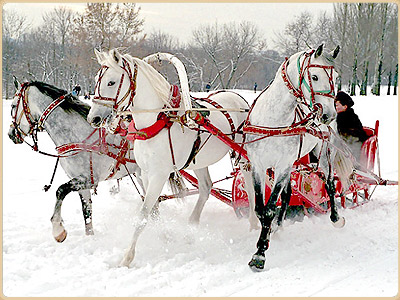 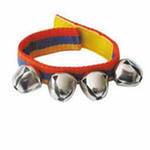 Дровосек -  человек, рубящий дрова.
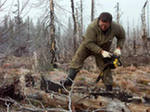 Купец – богатый человек, 
живущий в городе, владелец торговой лавки.
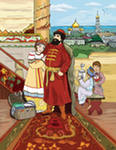 Крестьянин – бедный человек, 
проживающий в деревне, занимается обработкой земли.
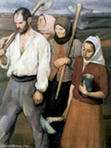 Тест по сказке «Два Мороза»
Что решили сделать братья Морозы?

А) поиграть
Б) порезвиться
В) позабавиться

2. Богатый купец ехал:

А) с колокольчиками
Б) с бубенчиками
В) со звоночками
3. За кем побежал младший брат Мороз – Красный нос?

А) за рыбаком
Б) за охотником
В) за дровосеком

4. Какая у купца была шуба?

А) медвежья
Б) лисья
В) волчья
5. Чем дровосек стал выколачивать мороз из полушубка?

А) кнутом
Б) поленом
В) палкой

6. Что, по мнению старшего Мороза – Синего носа, лучше шубы греет?

А) печка
Б) костёр
В) топор
Проверь себя!

В,  А,  В,  А,  Б,  В.
Использованные ресурсы
http://www.24baby.ru/shop/show-product/4896/193/ бубенчики
http://www.freelancejob.ru/users/bat/portfolio/30215/  купец
http://ru.picscdn.com/domain/sacredbodywork.us/ крестьянин
http://tainaskaz.blogspot.com/2008_10_01_archive.html  дровосек
http://supercook.ru/maslenica-01.html санная тройка
http://www.proshkolu.ru/ шаблон для презентации